Strathroy District Minor Hockey Association
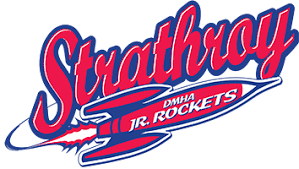 2025-2026 Season
 New Member Information
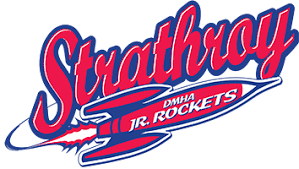 SDMHA Registration
All new members will need to sign up for a Spordle Account
All new members will need to complete the Respect in Sport 
All new members will need to upload a copy of their birth certificate and proof of residency to their spordle account.

For more information and links to the above notices, please review the General Information tab under Registration
SDMHA Equipment List for all Divisions (U5 – U18)
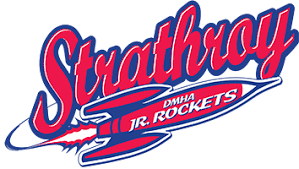 Jock (male)		- Fitted according to waist size
Jill  (female)		- Fitted according to waist size
Shin Pads		- Covering entire kneecap area, front and side
Pants		                - Recommended to cover up to the top of the shin guard, protect front and side of                 				   thigh, tail bone, hip & kidney area
Shoulder Pads	                - Must protect shoulder joint, collar bone, chest, back, and upper arm
Elbow Pads		- Protect entire elbow, parts of upper arm and forearm
Helmet		                - Required to have a visible CSA approved sticker noting expiry date
Facemask	                - CSA approved
Gloves		                - Should be snug, palms pliable so the player can grip the stick easily
Skates		                - Regular sharpening will promote development, provides a better glide and control. Suggested to pack 			   a small towel to dry blades before returning them to the skate  guards.  Skate guards will extend the 			   life of the sharpened blade. 
Neck Guards	               - Must bear the BNQ certification logo
Mouth Guards	               - Will need to be molded as per the enclosed package instructions.  Most dental offices offer custom 			  molding for a better fit.  Don’t be afraid to expense the difference.  Over the counter mouthguards 			  have a shorter life span as most children chew them.
Sticks	              	               - Should reach the players nose when standing in street shoes OR to the chin in 				  	 	  skates
Hockey Socks/Jersey          - To be worn over shin guards.  Provided by Tim Horton’s (U5-U7 ONLY).  Practice jersey required for 			  U9-U18  if not being supplied by the team.  Consult your child’s coach before purchasing. 

THANK YOU TIM HORTON’S for SPONSORING U5, & U6/U7!
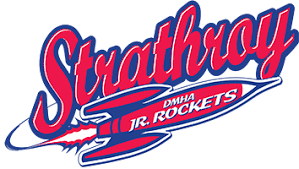 SDMHADivisions
Shamrock A – Representative Division
U10 – Birthyear 2016 (9 year olds)
U11 – Birthyear 2015 (10 year olds)
U12 – Birthyear 2014 (11 year olds)
U13 – Birthyear 2013 (12 year olds)
U14 – Birthyear 2012 (13 year olds)
U15 – Birthyear 2011 (14 year olds)
U16 – Birthyear 2010 (15 year olds)
U18 – Birthyear 2009, 2008 (16/17 year olds)
Shamrock B/BB – Representative 2nd Entry 
U9MD – Birthyear 2017-2018 (7/8 year olds)
U11 – Birthyear 2015-2016 (9/10 year olds)
U13 – Birthyear 2013-2014 (11/12 year olds)
U15 – Birthyear 2011 – 2012 (13/14 year olds)
U18 – Birthyear 2010, 2009, 2008 (15/16/17 year olds)
Lambton Middlesex Local League
U5 – Birthyear 2021 (4 Year Olds)
U7 – Birthyear 2019-2020 (5/6 year olds)
U9 – Birthyear 2017-2018 (7/8 year olds)
U11 – Birthyear 2015-2016 (9/10 year olds)
U13 – Birthyear 2013-2014 (11/12 year olds)
U15 – Birthyear 2011-2012 (13/14 year olds)
U18 – Birthyear 2010, 2009, 2008 (15/16/17 year olds)
Ages reflect the members age as at December 31 of the season to which they are registering under.
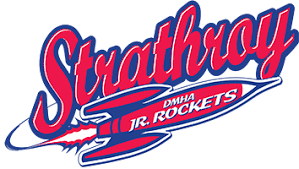 SDMHADivision Information
While all teams are designed to be competitive, Rep teams represent the highest level of play within any division of the SDMHA
 Rep Teams (A & B) play in the Shamrock League
 Local League (LL) play in the Lambton Middlesex League
 Players in U10 and above may choose to try out for the Rep team
 If not successful at making the Rep cut for A, players will automatically be eligible to try out for the B team
 Second entry (B) teams are consolidated birth years
 If not successful at making the B team, players will be assigned to a Local League team
 Representative teams have additional fees due at the start of the season to cover additional ice times – amount is determined team by team.
 It is not a requirement to try out when registering for minor hockey.  Players may wish to play Local League only.
 Tournaments are at the expense of the team, booked and managed by the team manager/coach.
 Timekeepers are the responsibility of the team
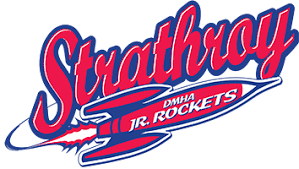 SDMHAGeneral Association Information
Our only fundraiser is the Cash Calendars
 Fee is included in Registration Fee 
 Families keep the cash as they sell the tickets – 10 Tickets @ $20 each
 Entered into cash draws totaling $13600.00
 Drawn early January 
 One draw per day in January, Feb, and March

 A $200 volunteer fee is included in the Registration Fee (U9-U18)
 A $100 Volunteer fee is included in the Registration Fee (U6/U7)
 When an individual volunteers for 2 shifts (U9-U18) 1 Shift (U7), the volunteer fee is returned to them. 
Shifts can range from 3-4 hours
 Please signup using the signup tab on our website
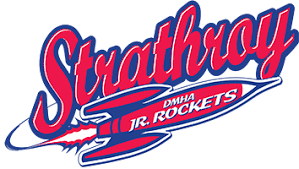 SDMHA Executive Committee & Support Staff
President
Kyle Stanlick
Vice-President
Christine Boersma-Hurd
Secretary
Rod McFadden
Treasurer
Lisa Morgan
Registrar
Denise Melo
Coaching Convenor
Rick Taylor
Development Coordinator
Tyler Kettler
Local League Rep
TBD

Shamrock Rep:
   Alainna Tugwell

Ice Convener
   Gwen Fickling

Volunteer Coordinator
John Timmers

Sponsorship Coordinators
Chrissy Deziel

Equipment Coordinator
Krista Haan

Fundraising Coordinators 
Jen Hickey & Linda Bell
U9 & Below Coordinator
  Amy Stubbs